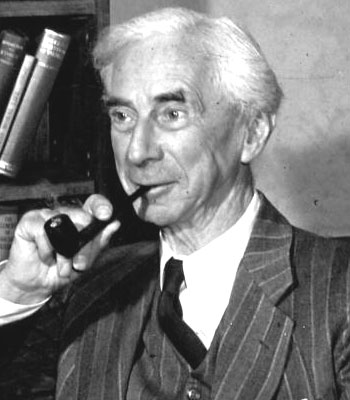 Bertrand Russell (1872-1970)
Problems of Philosophy – 1912
The Principles of Mathematics – 1903
	logicizmus: a matematika nem más, mint továbbfejlesztett logika
Russell-paradoxon	
A  hazug paradoxona
EZEN A  DIÁN A CSUPA NAGYBETŰS MONDAT HAMIS
		(Krétai Epimenidész, Kr.e.5. sz. v. megarai Eubulidész, Kr.e. 4. sz.)
Halmazok
	{x: x piros és x labda}  a piros labdák halmaza.
	{x: x=0 vagy x=1 vagy x=2} a 0, 1 és 2 számokból álló halmaz, röviden a 3.
	{x: x olyan halmaz, amelynek elemei a 3 elemeivel megszámozhatók}	a háromelemű halmazok halmaza.
	{x: x h [ahol h valamilyen adott halmaz]} a h részhalmazainak halmaza, 	röviden a h hatványhalmaza.
Általában  H ={x: A(x)} az A mondat által kifejezett tulajdonsággal rendelkező dolgok halmaza.
b  H (b eleme a H halmaznak) pontosan annyit jelent, hogy b-nek megvan az A tulajdonsága.
r = {x: xx} azon halmazok halmaza, amelyek nem elemei saját maguknak; nevezzük Russell-halmaznak
Eleme-e a Russell-halmaz saját magának?
Ha eleme, akkor ő egy olyan halmaz, amely eleme saját magának, tehát nem lehet eleme a Russell-halmaznak.
Ha nem eleme, akkor eleme a Russell-halmaznak, mert annak minden olyan halmaz eleme, amely nem eleme saját magának.
Mindenképpen ellentmondás. Hol a hiba?
Russell szerint: nem szabad úgy halmazt definiálni, hogy a definiensben olyan halmazra hivatkozzunk, amelynek aztán a definiálandó halmaz eleme lesz (tehát hogy a hivatkozott halmaz a definíció következtében rögtön „megszaporodjon”).




A hibás kör-elv tiszteletben tartásával  valóban elkerülhető a hazug-paradoxon, a Russell-paradoxon és egy csomó rokonuk. 
De!! Nézzük a következő mondatokat:
Hibás kör-elv(vicious circle –principle)
A 2. számútól kezdve az összes mondat hamis.
A 3. számútól kezdve az összes mondat hamis.
….
Az n+1 .számútól kezdve az összes mondat hamis.
….

Tegyük fel, hogy az 1. mondat igaz. 
Ebben az esetben a 2. hamis.
Tehát van egy mondat, amelynek a sorszáma nagyobb, mint 2 és igaz. 
Ez ellentmond 1. igazságának.
Akkor tegyük fel, hogy 1. hamis.
Ebben az esetben van egy 1-nél nagyobb sorszámú mondat, amely igaz.
És vele újra kezdhetjük az egészet.
 
(Stephen Yablo, 1993)

1911-13: Principia Mathematica  (Alfred North Whitehead-del).
	A matematika jelentős része formalizálva a típuselméleti (hibás kör-mentes) logikában.
A filozófia „alap”problémái, 4. fejezet:
Tudás ismeretség révén és tudás leírás révén
(Knowledge by acquitance and knowledge by description)
Tudás (ismeret) [knowledge]:
Ismerünk egy dolgot (van egy olyan dolog, amit felismerünk, azonosítani tudunk).
Ismerünk egy igazságot  (tudjuk egy kijelentésről, hogy igaz).
A fejezet alapjában a dolgokra vonatkozó ismereteket elemzi.
Ismeretségen [acquitance] alapuló ismeret: 
amit közvetlenül, igazságok vagy következtetések ismerete nélkül ismerünk.
Mire vonatkozó ismeretünk nem ilyen?
1. A fizikai tárgyakra, pl. az előttem levő asztal.
Látok alakot, színeket, tapintással érzek keménységet; ha megkopogtatom, hallok hangot.
Ezek érzéki adatok; ezekkel ismeretségben vagyok. 
Az érzéki adatokból következtetek arra, hogy ezeknek valamilyen forrása van, és ez a forrás egy tárgy, az asztal.
2. Más elmékre.
Amikor találkozom valakivel, beszélgetek vele, figyelem a cselekedeteit, nem szerzek közvetlenül tudomást arról, hogy a szavait és cselekedeteit az enyémmel egyező fajátájú elme mozgatja. Erre is csak visszakövetkeztetek. 
Ezek a következtetések is érzéki adatokból indulnak ki.
Mivel vagyunk ismeretségben az érzéki adatokon kívül?
- Emlékekkel (pl a tegnap látott táj emléke).
 Az introspekció által adott, belső tárgyakkal.
	 (Többek közt érzéki adatokra való reflexiók, pl. annak tudata, hogy most ezt és ezt látom; vagy annak az érzésnek a tudata, hogy szeretnék visszamenni.)
 Univerzálékkal  (‘hegy’, ‘ember’, ‘szereti’, stb.)
 Énünkkel?

Amikor ismeretségben vagyunk valamivel, akkor az ismeret tárgyának létezése nem kérdéses.
Hogyan ismerhetünk dolgokat, amelyekkel nem vagyunk ismeretségben?
Leírás révén.
A leírások kétfélék: meghatározatlanok („bizonytalanok”)
- mint pl. „egy uralkodó”, 
- vagy meghatározottak ,mint pl. „a  jelenlegi angol uralkodó”. 
(Ld. Russell, A denotálásról [er. On Denoting, 1905],
http://www.vilagossag.hu/pdf/20060109091403.pdf)
Itt csak az utóbbiakról lesz szó.
Leírás révén ismerünk valakit/valamit, amikor tudjuk, hogy létezik egy, valamely meghatározott leírásnak megfelelő személy/tárgy.
Az ilyen ismeret ugyanúgy lehet téves, mint más ismereteink általában.
Példa: „a jelenlegi francia király”.
És az olyan személyek, akiket névről ismerünk?
Russell: „a tulajdonnevek valójában leírások”.
Példa: Bismarck nem más, mint a német császárság első kancellárja.
	Különböző leírások is meghatározhatják ugyanazt a személyt, ill. dolgot.
	Hely- és időmeghatározások –Russell későbbi nézete szerint rajtuk kívül  nincs is más valódi tulajdonnév.
Fokozatok az ismeretben, távolodva az ismeretség révén való ismerettől:
	Bismarckkal ismeretségben (a Russell-féle szigorú értelemben) csak 	Bismarck maga van
	Bismarck azok számára, akik személyesen ismerték
	Bismarck azok számára, akik csak a történelemből tudnak róla
	a vasálarcos
	a leghosszabb életű ember
„A leírásokat tartalmazó kijelentések elemzésének alapvető elve a következő: Minden kijelentésnek, amelyet megérthetünk, olyan alkotóelemekből kell összetevődnie, amelyekkel ismeretségben vagyunk.”
	Viszony Hume-mal.
Vizsgák (tesztírás): dec. 21., jan. 11., 22., 29., de. 9-10, Bence György terem
Vizsga(szóbeli): jan. 22. du. 1-től, i/221 szoba.
Minden halasztási kérelmet elfogadunk, igazolás nem kell, de a vizsga megkezdése előtt tessék szólni (lehetőleg e-mailben)!
Hallgatói véleményezés: kérem, töltsék ki!

EREDMÉNYES FELKÉSZÜLÉST KÍVÁNOK!